Catálogo de Cejae
ÍNDICE
Queso Gamoneu - Ref:001
Queso Asunción – Ref:002
 Afuega’l pitu rojo y blanco – Ref:003
Queso Berenguela – Ref:004
Crema cabrales intensa – Ref:005
Queso cabrales D.O.P – Ref:006
Gelatina de manzana ecológica de sidra – Ref:007
Almendrados del Nalón – Ref:008
Suspiros del Nalón – Ref:009
Casadielles Asturianas – Ref:010
Castañas en almíbar – Ref: 011
Estuche de fabada asturiana. – Ref: 012
Chorizo a la sidra. – Ref: 013
QUESOS
El Queso "Gamoneu" D.O.P.  
Es un queso curado, semiazul, y ahumado. El "Gamoneu" es un queso elaborado con mezcla de leche cruda de vaca, oveja y cabra, cuajadas con cuajo natural y sabor ligeramente picante.

          REFERENCIA:001
PESO 500GRS
Precio: 11,50€
Queso asunción.
El Asunción es un queso con un particular y agradable sabor. Se elabora con leche pasteurizada de cabra, cuajo, sal y fermentos lácticos.


    REFERENCIA:002
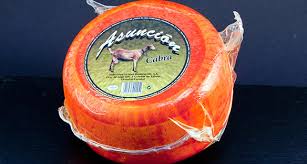 PESO 750GR
Precio : 11€
AFUEGA’L PITU ROJO Y BLANCO 
   Elaborado con leche pasteurizada de vaca, fermentos lácticos, sal y cuajo animal.
    El rojo tiene pimentón .

     Peso:300 grs
     Referencia: 003

     Precio: 4€
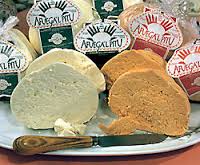 Queso "Berenguela" sabor suave, mantecoso, refinado y cremoso.
Ingredientes leche de vaca semidesnatada y pasteurizada presentado un contenido graso del 35% y una maduración máxima de ocho días.

 REFERENCIA:004
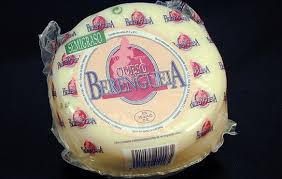 PESO (450 Grs.)
Precio: 5,50€
Crema cabrales intensa Deliciosa crema elaborada con Queso D.O.P. Cabrales y Sidra Natural Asturiana. De consistencia intensa, En esta variedad presenta un sabor y aroma intensos. Cabrales en una crema fácil de untar.
   Referencia:005
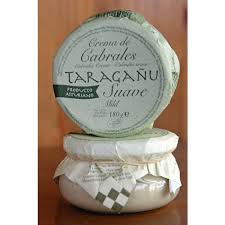 Peso 180grs
Precio: 3,50€
Queso "Cabrales" D.O.P.
    Es un queso azul de textura mantecosa, sabor fuerte, picante, intenso y un tanto ácido
    Referencia:006
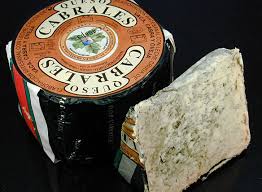 PESO: Cuña 300 Grs 
            Cuña 100 Grs
Precio (300grs) : 5;50€
            (100 grs): 3€
POSTRES
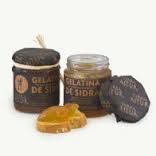 Gelatina de Manzana Ecológica de Sidra: de producción ecológica, elaborada con manzana de sidra 100% asturiana . Ideal para su degustación con quesos artesanales.

            Referencia:007
Precio: 3,70€
Almendrados del Nalón  Deliciosas pastas realizadas de forma totalmente artesanal
     Ingredientes almendra, harina, huevos, azúcar y manteca


REFERENCIA:008
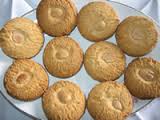 Precio: 4,50€
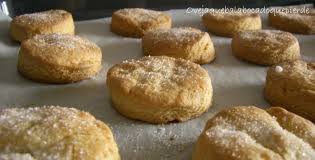 SUSPIROS DEL NALON 
      Pastas artesanas
      Ingredientes: huevos, mantequilla, margarina, azúcar y harina de trigo 
    REFERENCIA:009


   PESO 600 grs.
Precio: 4€
Casadiellas Asturianas: Elaboradas de forma casera 
      Ingredientes: avellana y nueces ligada con mantequilla y envueltas en una fina masa hecha a base de harina de trigo que se fríe en aceite de oliva.
Caja (1/2 Doc.) 
REFERENCIA:010
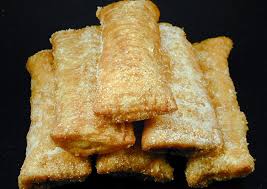 Precio: 4,40€
Castañas en Almíbar "Tierra del Artesano"
      Castañas cocidas, en un baño de almíbar.
       Calidad y la tradición asturianas.
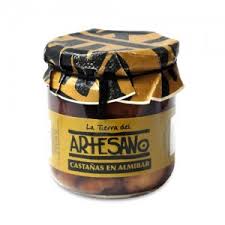 PESO APROX. (350 Grs.),
REFERENCIA:011
Precio: 5,70€
INGREDIENTES DE FABADA
Estuche de Fabada Asturiana.  Productos seleccionados para la elaboración de una fabada asturiana
      El estuche incluye: fabas, tocino, lacón, chorizo y morcilla
     Estuche de (2 rac.)	

REFERENCIA:012
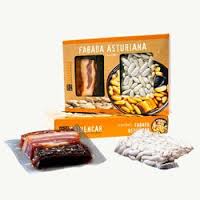 Precio: 7,50€
CHORIZO A LA SIDRA

Auténticos chorizos asturianos de calidad extra preparados en sidra natural. Listos para calentar y disfrutar de un plato típico de nuestra gastronomía.

Referencia 013

Peso:220 grs

Precio: 3,30 €
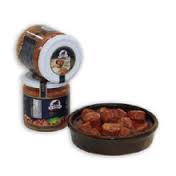 AJUSTES
LOS PRECIOS DE LOS QUESOS PUEDEN VARIAR SEGÚN EL PESO.
HACER PEDIDO CON DOS SEMANAS DE ANTELACION ANTES DE LA FECHA DE MERCADO
PORTES NO INCLUIDOS
I.V.A INCLUIDO





Correo: cejae2014@gmail.com
Teléfono: 985 690 150